Panorama da TIC no setor da Saúde
Proyecto  Protocolos regionales de políticas publicas em telesalud - Telesalud/BID
Humberto José Alves
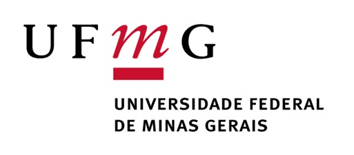 INTRODUÇÃO
Iniciativas utilizando esses recursos já estão em curso em vários países da América Latina e Caribe.

 A formulação e implementação de políticas públicas relativas à incorporação da TIC na saúde requer conhecimento específico, recursos humanos diferenciados, conhecimento de produtos presentes no mercado, etc.

Experiências em alguns países mostram que investimento em telessaúde, incluindo treinamento de gestores, resultaram em melhoras significativas da atenção à saúde.
OBJETIVO
Gerar um conjunto de protocolos regionais de políticas públicas , harmonizadas e acordadas, sobre bens e serviços de telessaúde na América Latina
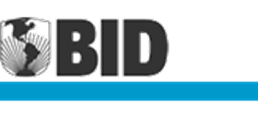 OBJECTIVE
“To build an organizing process for the establishment of rules and regulations for the implementation of national telehealth policies in Latin America through discussions of ongoing experiences in this field thus making accessible structuring experiences of national networks and as a result to leverage the development of technological structures able to connect different health care units at a reasonable price”
PAÍSES PARTICIPANTES
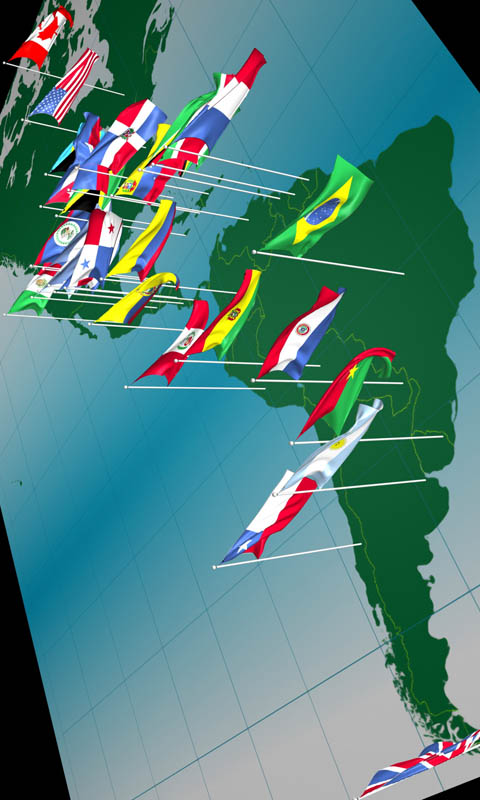 1 - Argentina 
2 - Bolivia 
3 - Brasil 
4 - Chile 
5 - Colombia 
6 - Costa Rica 
7 - Ecuador 
8 - El Salvador
9 - Guatemala 
10 - Guyana 
11 - Mexico 
12 - Panama 
13 - Peru 
14 - Suriname 
15 - Uruguay 
16 - Venezuela
Componentes
Estándar regional de requisitos mínimos para la transmisión de datos e infraestructura
Estrategia para la promoción, prevención y oferta de servicios a través de telesalud
Directrices regionales para la gestión de telesalud
Estrategia para la creación de una red de investigación en temas de telesalud
Modelo de Capacitación y Certificación en telesalud
Politica de innovación en Telesalud
ATIVIDADES DESENVOLVIDAS
Identificação de pessoas envolvidas com telessaúde em cada país
 Desevolvimento e implementação de questionário para diagnóstico  das iniciativas dos setor publico na área de telssaúde
Formação de grupo técnico para cada componente
Variáveis comparativas
Workshops  
Curso à distância
Variáveis utilizadas para a estruturação da tipología relativa ao desenvolvimento de ações de telessaúde
Resultados Preliminares
Curso a Distância
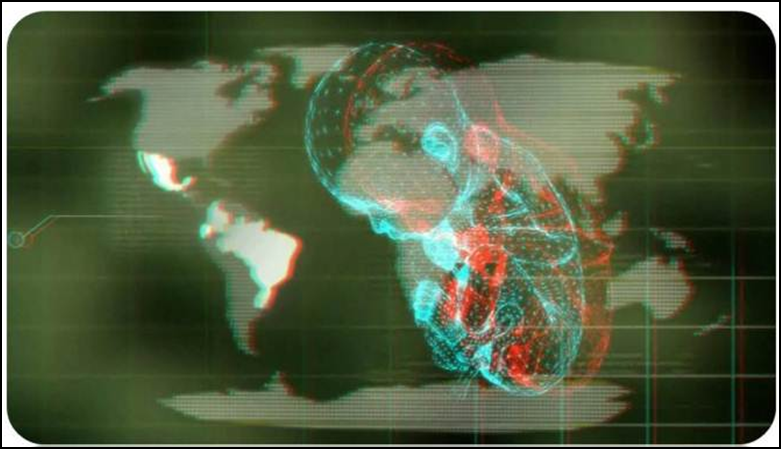 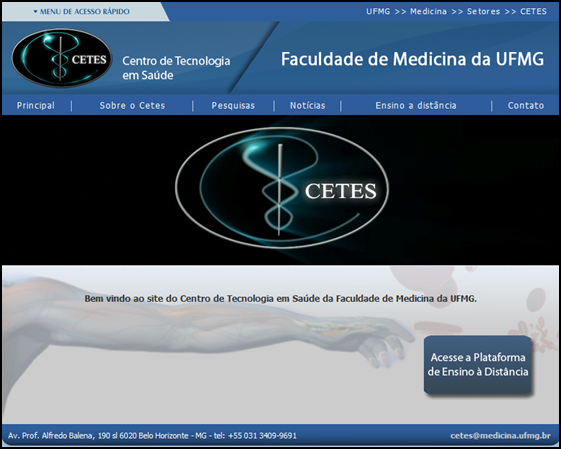 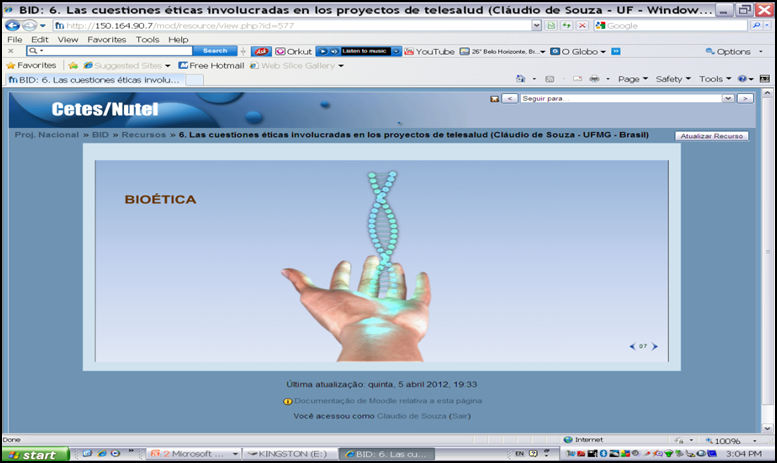 Virtual Course in Telehealth for LA
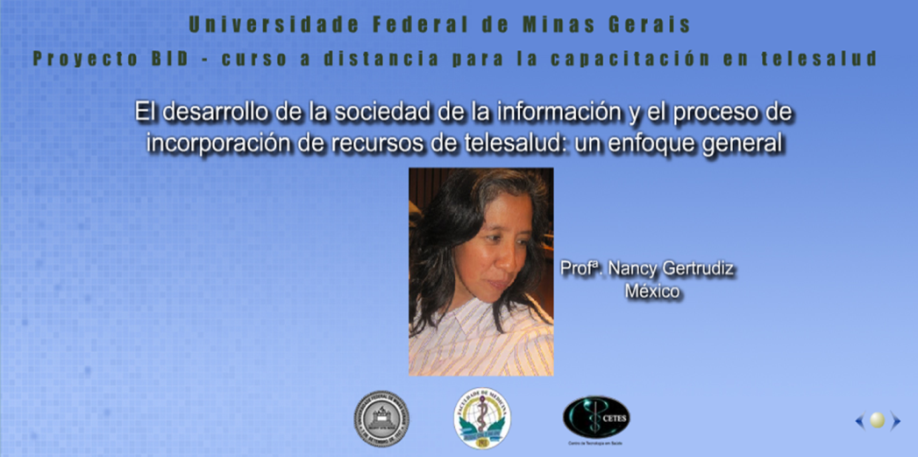 Process of incorporation telehealth resources in the areas of healthcare and education.
International distance course in telehealth to train leaders of the Ministries of Health of the most  of the Latin America countries. 
Moodle platform: using of 3D modeling, animations effects and videos.
Official language: Spanish.
[Speaker Notes: The course has a modular structure, with a total of 76 hours, applied over three months period. The content was formulated by teachers of different Brazilian universities expressing the great accumulation of knowledge and experience existing in the country on telehealth.]
Curso de Formación en Malaria -  2014
Curso dirigido a los equipos de atención primaria
9 países de la región amazónica
BID + OTCA
Consideração Final
«La experiencia latinoamericana en el área de la telesalud ya es bastante importante y ha permitido contribuir a mejorar la calidad y el acceso a los servicios de salud ofrecidos, principalmente, para la estructuración de la atención primaria como organizadora de cuidados.  El proceso, sin embargo, es muy desigual. Será necesario realizar un gran esfuerzo para que en los próximos años se avance considerablemente en esta área. Deberán establecerse grandes políticas para la región para poder contribuir al acceso y perfeccionamiento de la calidad de los servicios ofrecidos a la población. Al final, la incorporación de recursos de telesalud no puede ser un fin en sí mismo: tiene el deber de contribuir a modificar la situación de salud de la población de la región»
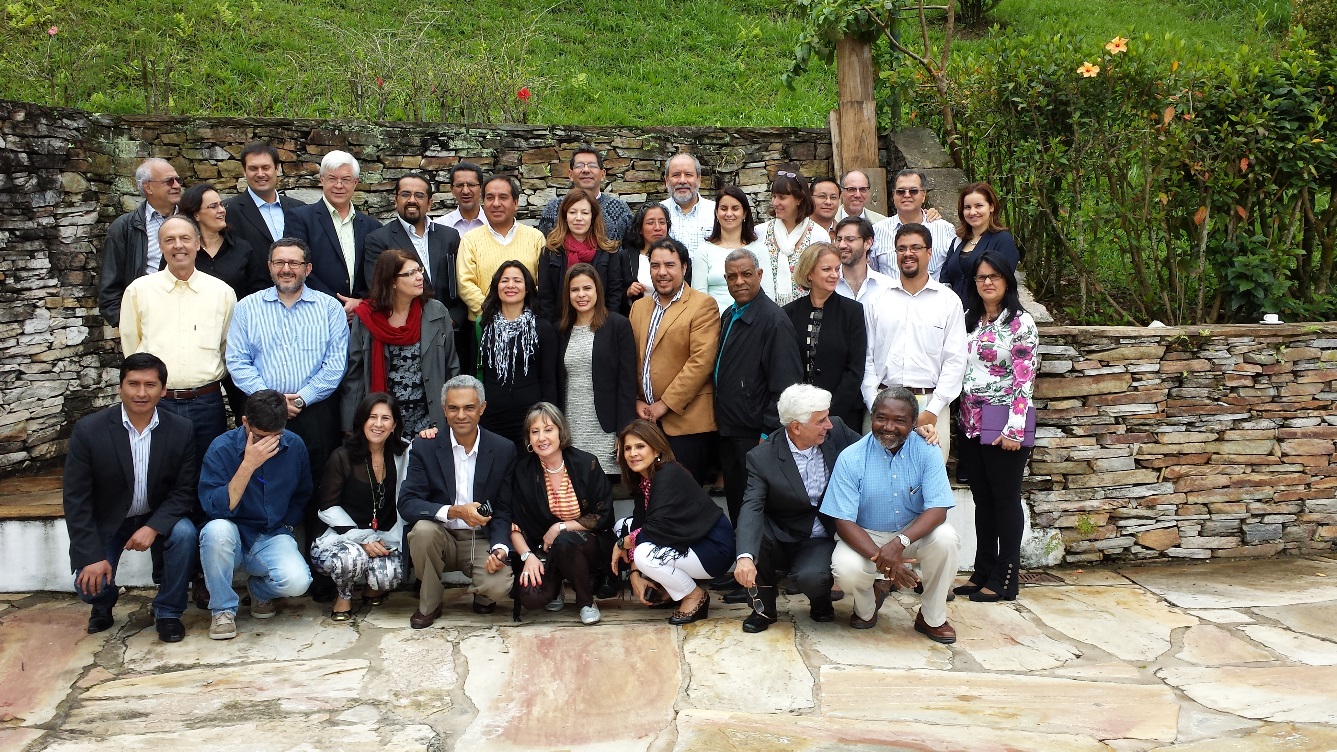 OBRIGADO!
Humberto J. Alves
Tel.: +55 31 3049 9632 / humalves@ufmg.br